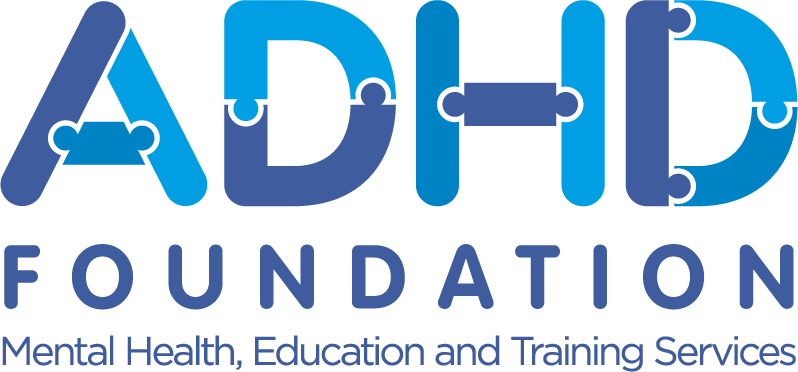 Umbrella Project 2018
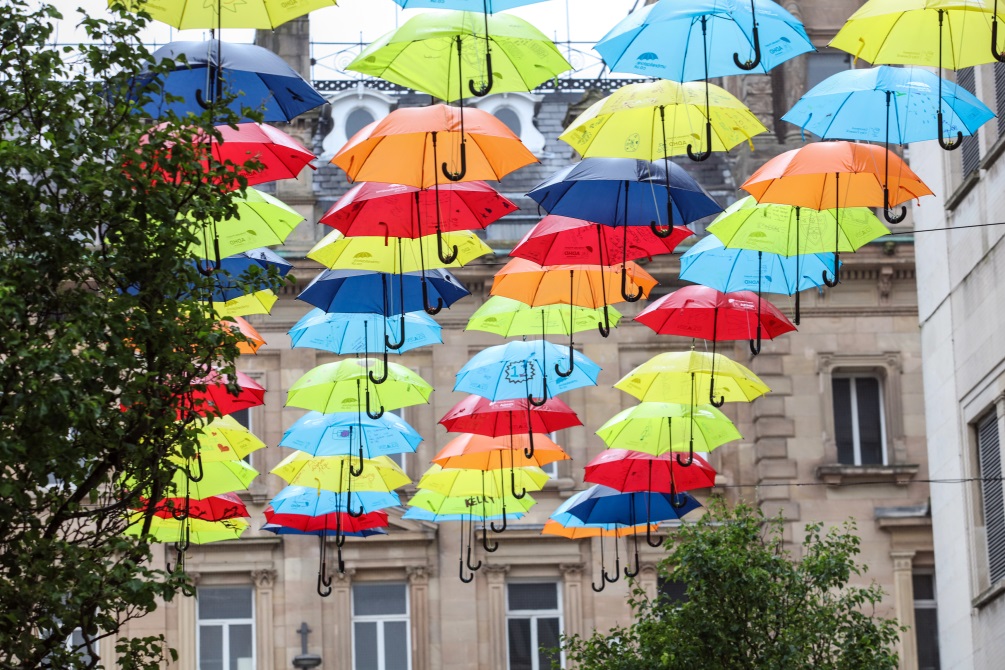 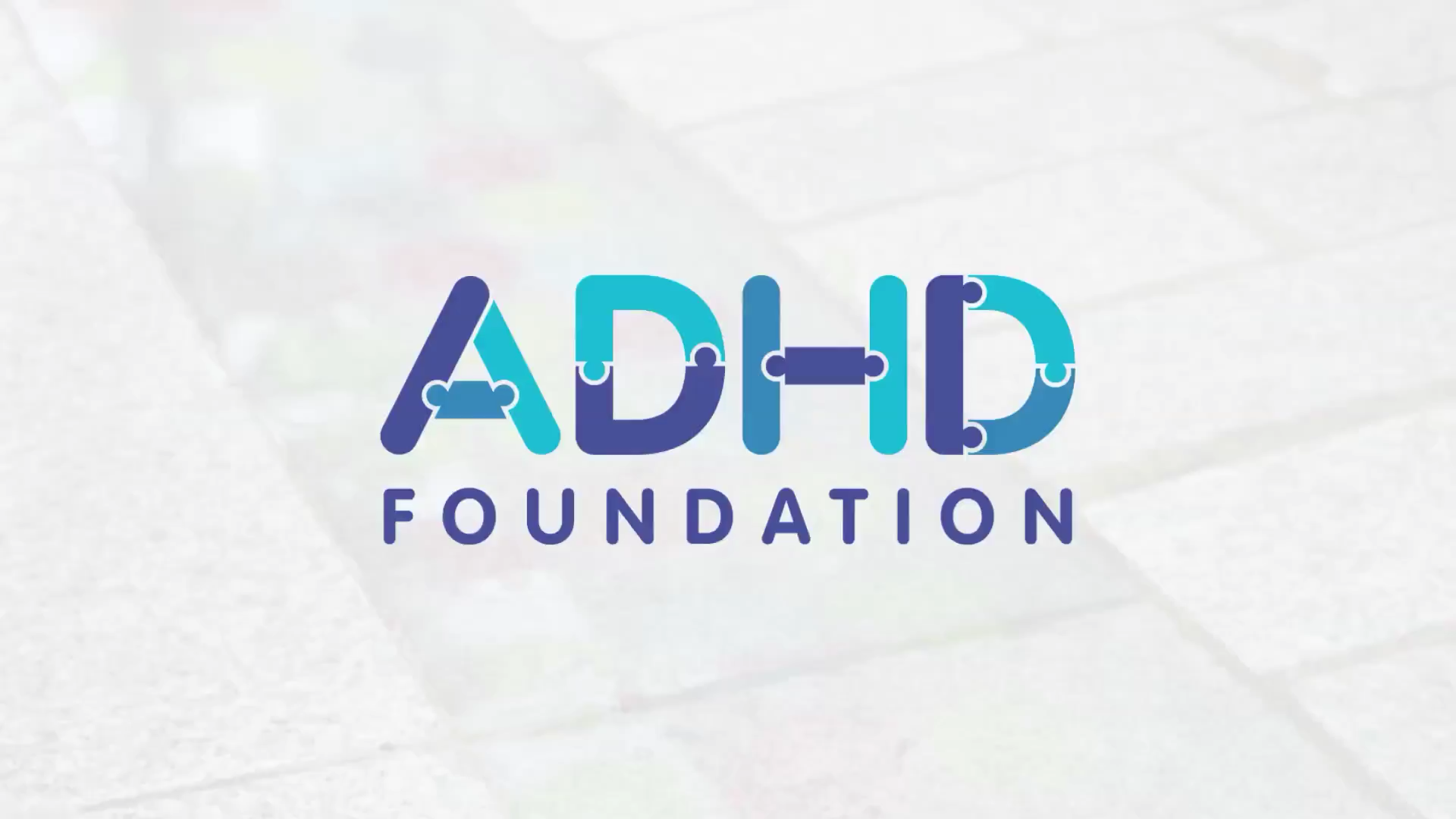 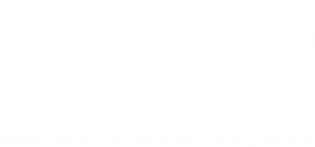 What is ADHD?
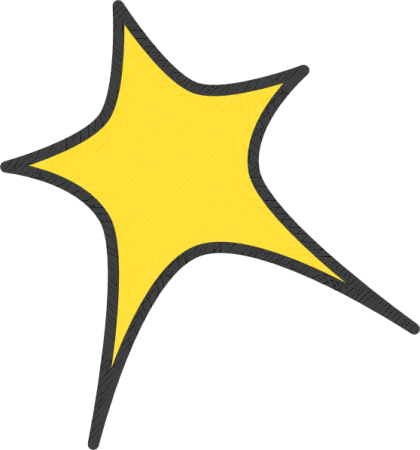 Attention
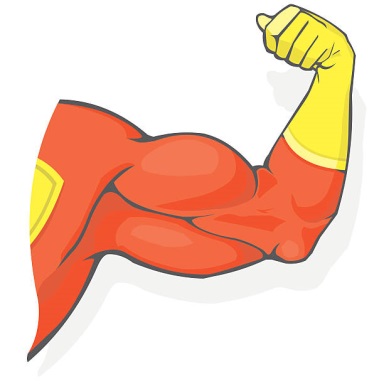 Deficit
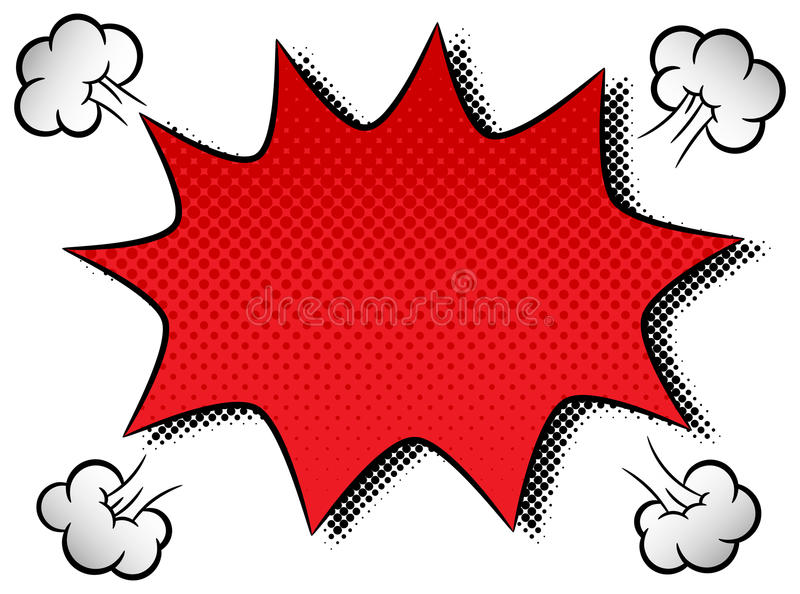 Hyperactivity
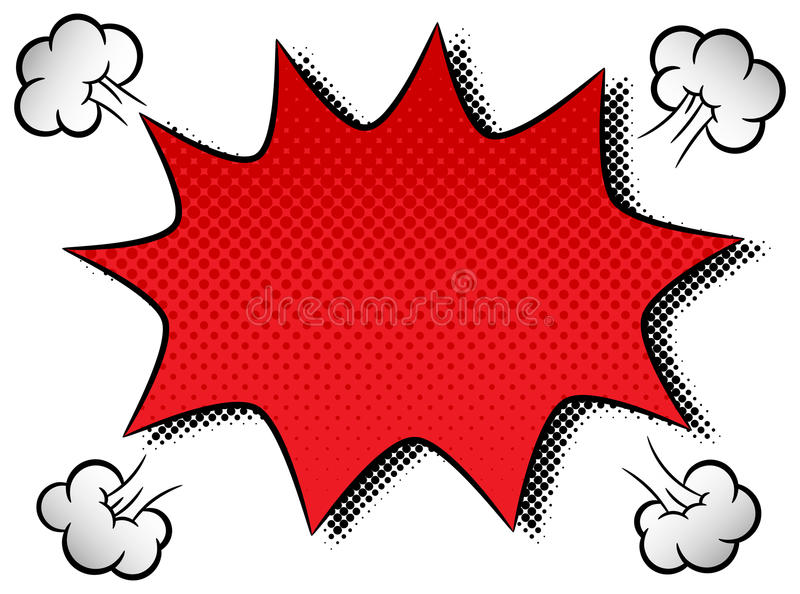 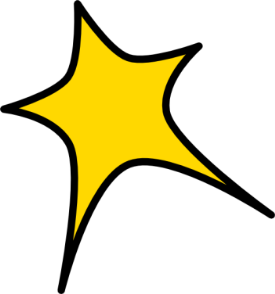 Disorder
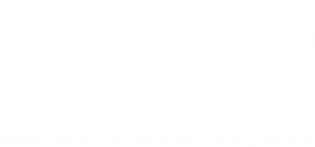 People with ADHD can find it difficult to …
Organise their work
Sit still
Concentrate
Manage their emotions
Remember things
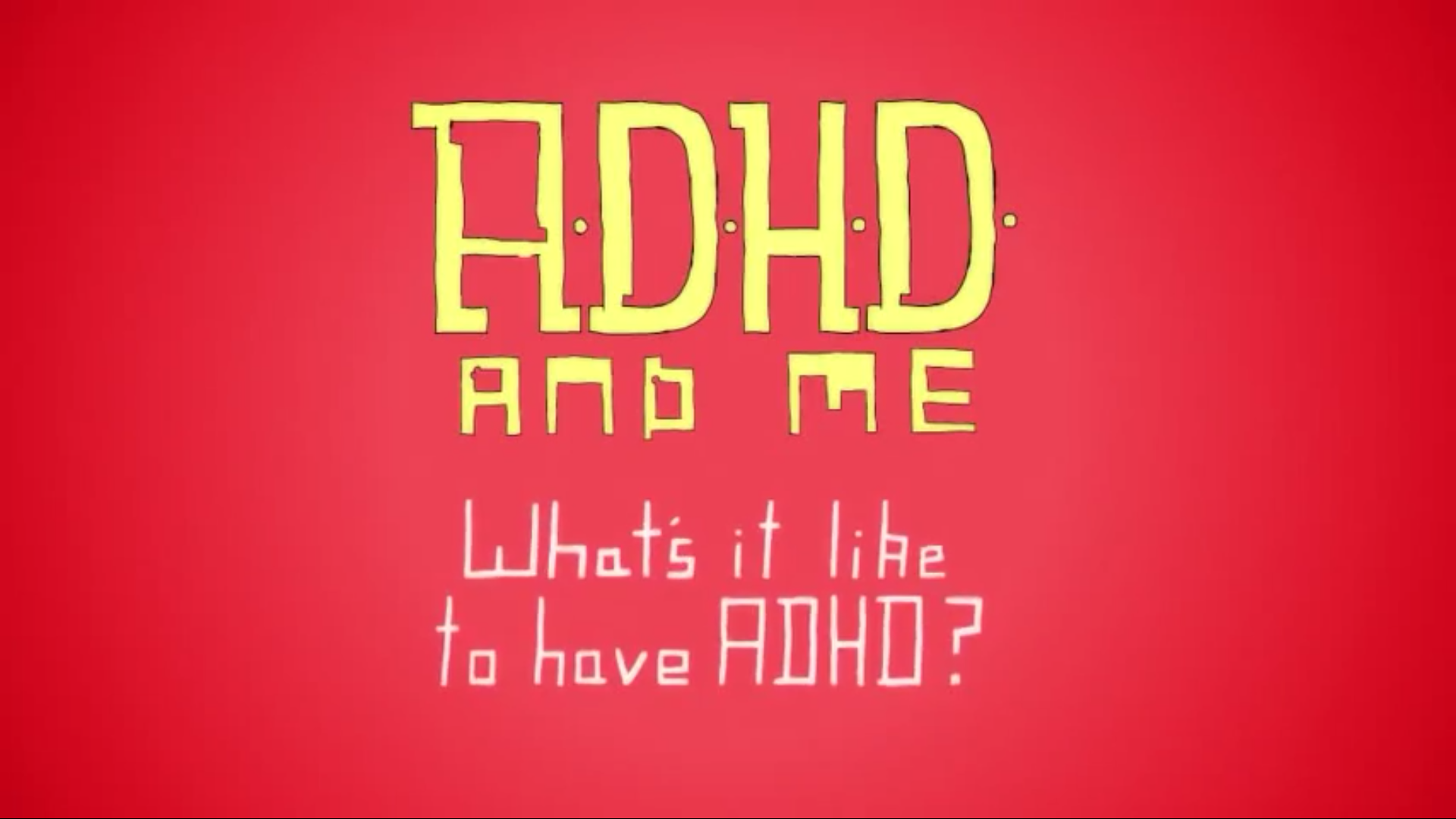 Source: www.adhdvoices.com
What is ASC?
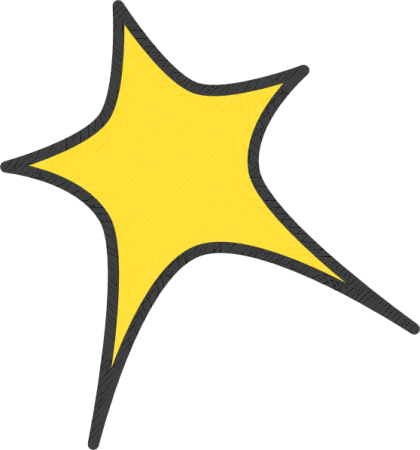 Autism
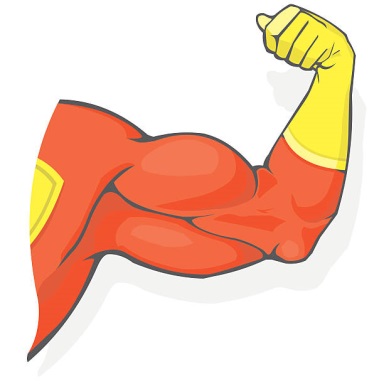 Spectrum
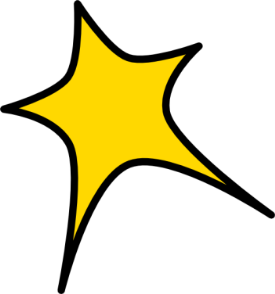 Condition
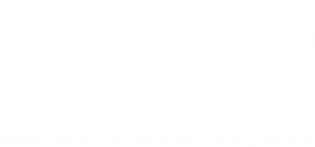 People with ASC can find it difficult to …
Make friends
Play with lots of children
Manage their emotions
Look at your face
Understand instructions
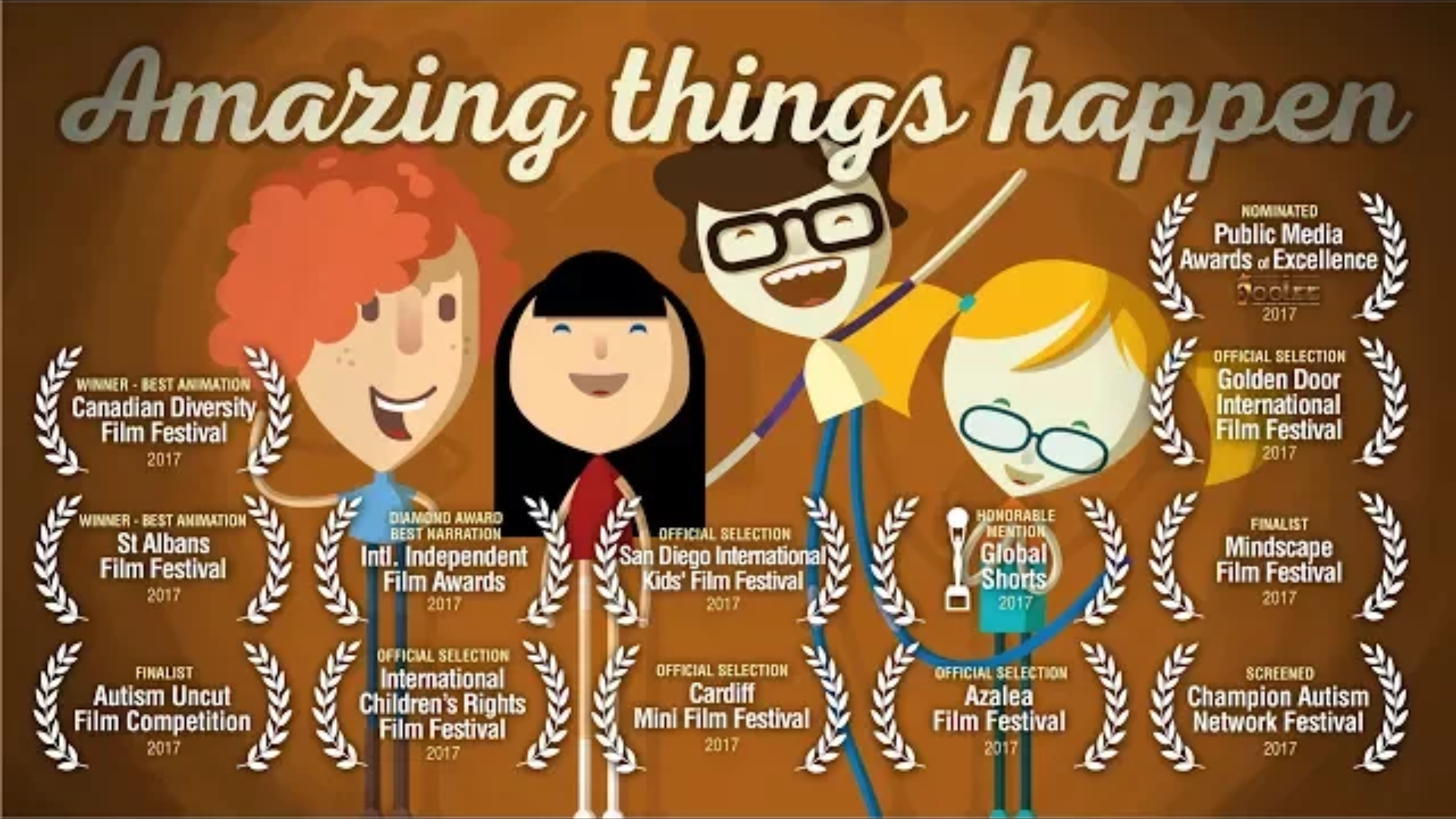 Source: http://amazingthingshappen.tv/
People with ADHD and ASC are …
Creative
Fun to be with
Fearless
Kind
Funny
Great friends
Driven
Intelligent
Imaginative
Quick witted
Enthusiastic
Courageous
People you may know …
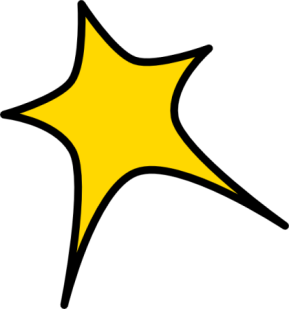 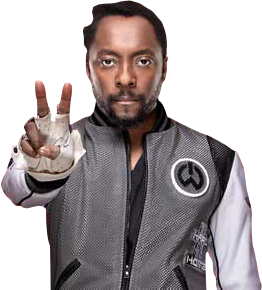 Usain Bolt
He’s a world record holder!
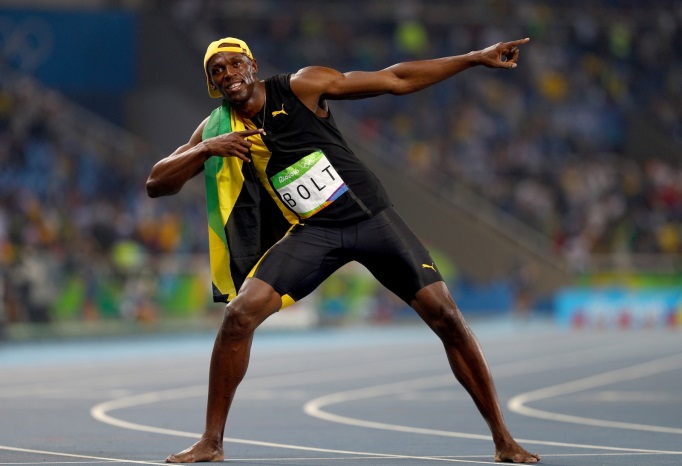 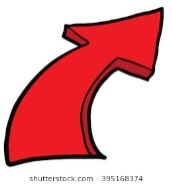 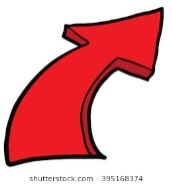 Will.i.am
Music is his Superpower
Simone Biles
She’s an Olympic Gold medal winner in Gymnastics
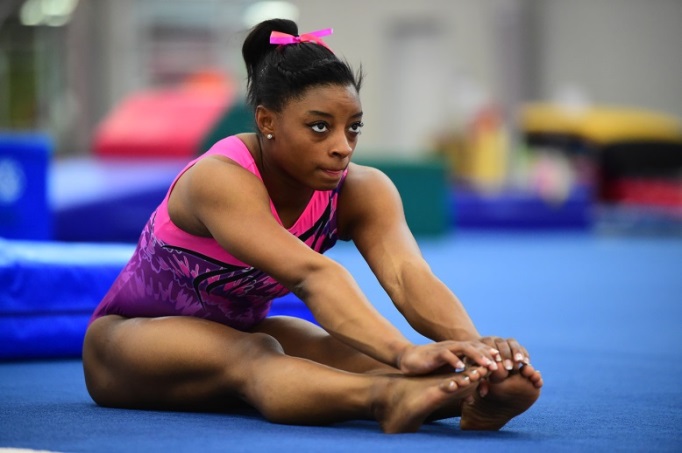 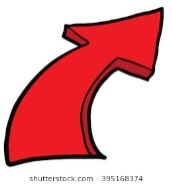 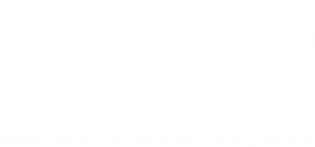 People you may know …
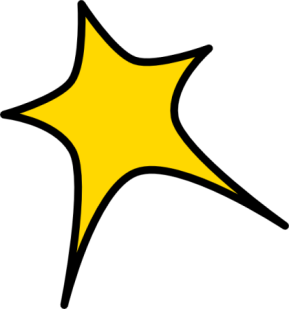 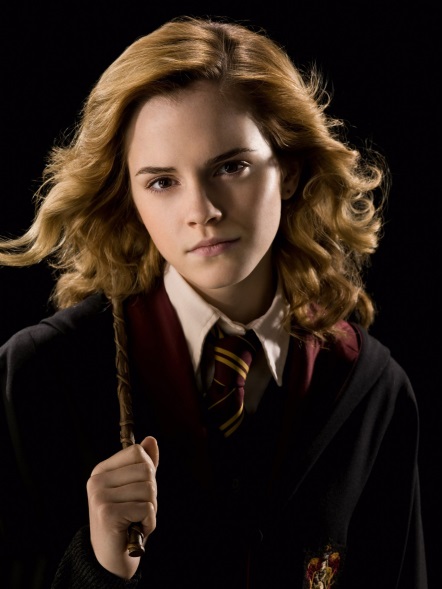 Emma Watson
She’s an actress in Harry Potter
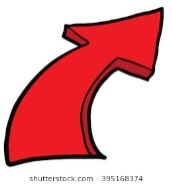 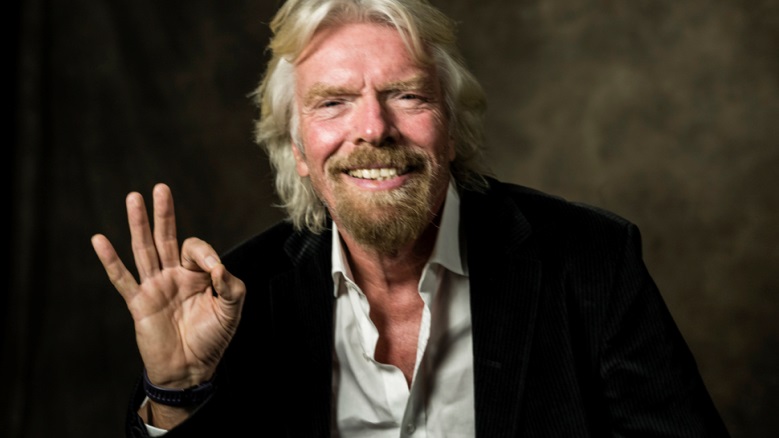 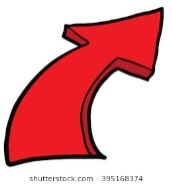 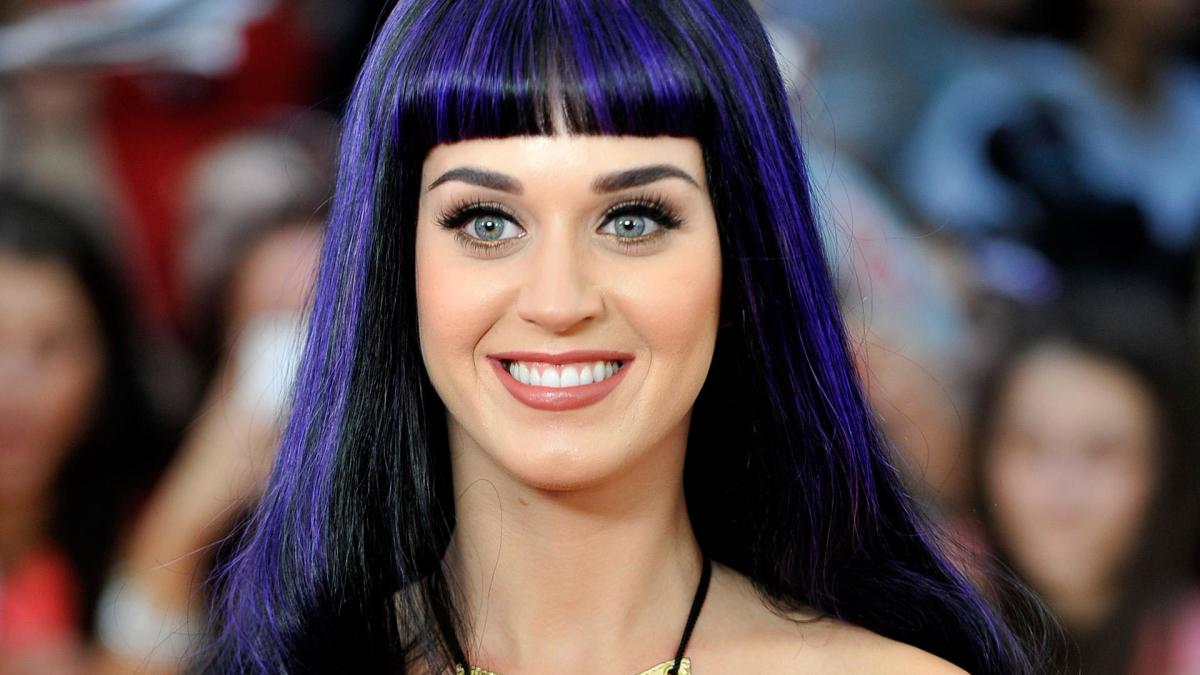 Richard Branson
He has a Superpower in business
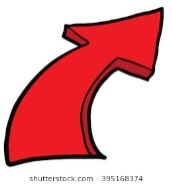 Katy Perry
She’s a famous singer!
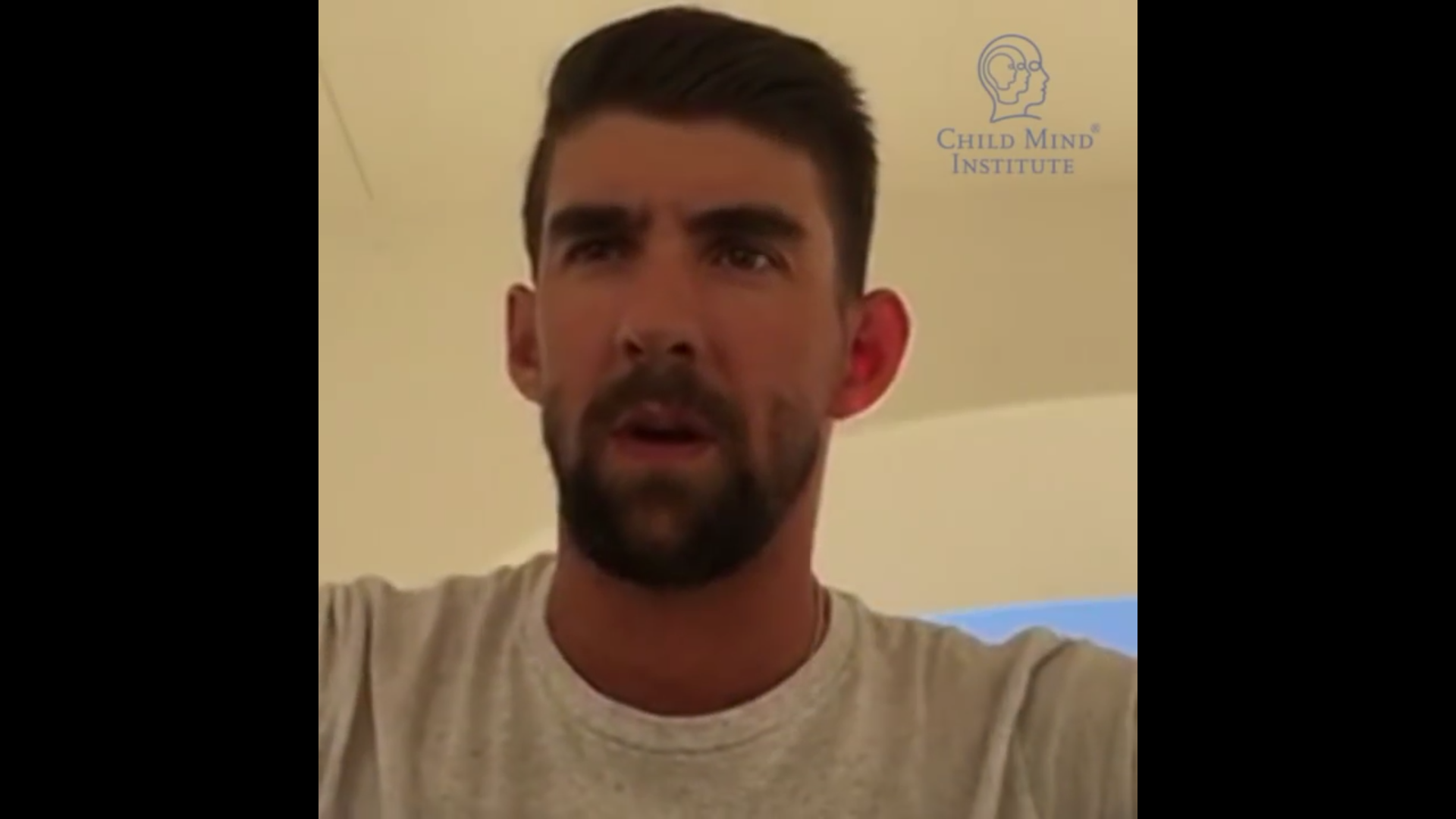 Source: https://speakupforkids.org
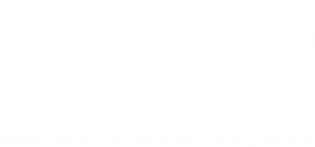 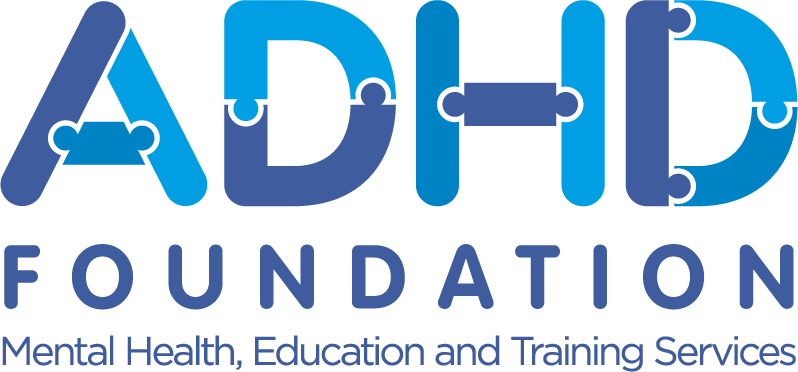 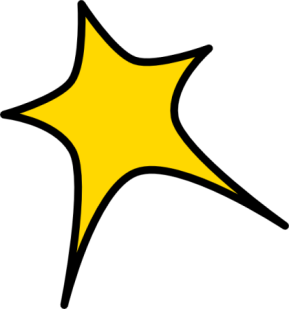 Find your Superpower
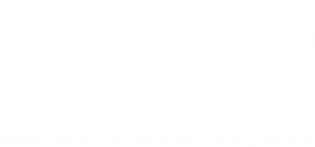